Pharmacy First Referral Guide for General Practice
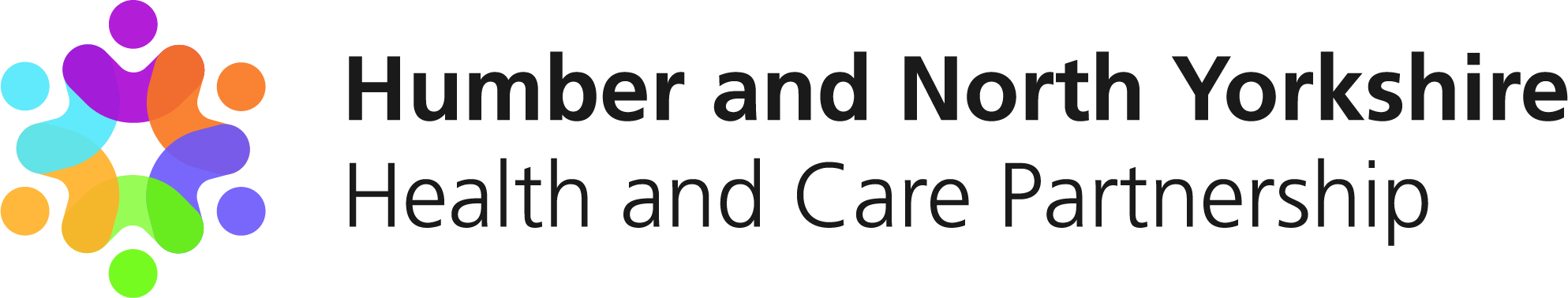 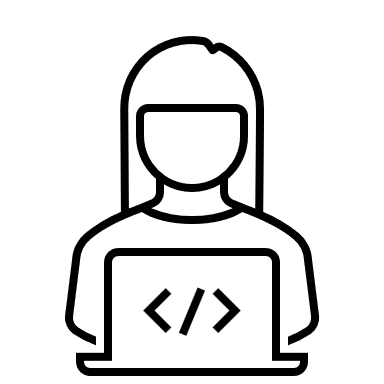 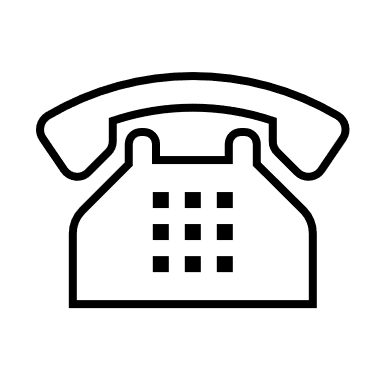 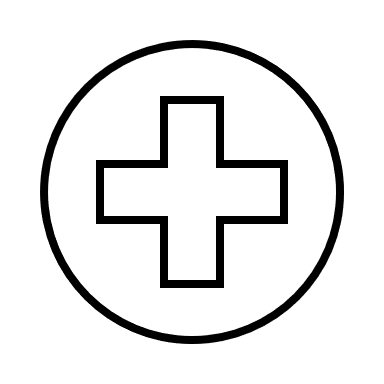 The patient attends the pharmacy for their consultation. 

The outcome of the consultation could be self-care advice, over the counter medicine, onward referral (e.g. to higher acuity setting) as required.

For clinical pathways consultations (7 common conditions), certain prescription only medicines can be supplied only when appropriate 

The outcome of the consultation will be shared with the patient’s GP via a post-event message. GP Connect Update Record will provide functionality for the GP record to be updated automatically (date TBC)
Patient contacts the practice regarding a minor illness, or one of the seven common conditions supported by Pharmacy First (sinusitis, sore throat, otitis media, infected insect bite, impetigo, shingles, or UTI in women)

Check that the patient is eligible to be referred to the service (see aide memoir)

Offer the patient a referral to the Pharmacy First Service (see Pharmacy First pack for tips when discussing the referral with the patient)
Log into PharmRefer. You will be taken straight to the triage page. 

You can skip the triage stage (it is not compulsory) and go straight to the referral page by clicking “skip to referral details” 

Follow the questions to determine whether the patient is suitable for referral. Then click “create referral” 

Click “search for patient in PDS”

Enter the patient details & search for the pharmacy they would like to attend, then click “refer”
Patient Contacts the Practice
Consultation with the Pharmacist
Making a referral - PharmRefer
Making a referral rather than signposting reassures the patient and means they can be contacted if they do not attend the pharmacy for the consultation. It also ensures a safe transfer of care from General Practice to Community Pharmacy.
Data from the CPCS service evaluation showed that 9 out of 10 consultations are completed within the Community Pharmacy setting, without the need for onward referral.
95% of Community Pharmacies in the North East and Yorkshire region are offering the service.
Adapted from Community Pharmacy Arden and Community Pharmacy Hertfordshire and Worcester
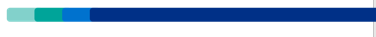 NHS Pharmacy First – referrals for minor illnesses
The service is only for patients aged over 1 year.
Service suitability
Important: 
Please note this slide is intended as a guide and has been adapted from a similar table used to support CPCS minor illness referrals from GP practices which now forms part of Pharmacy First along with the 7 Clinical Pathways.

Following referral for a minor illness  the pharmacist will assess the patient and either 
- support the patient through what was previously the minor illness pathway for CPCS,
- if necessary they will assess and check if the patient needs and can be supported through the 7 clinical pathways
- or if e.g. symptoms have deteriorated or red flags are identified, promptly escalate them to higher acuity support.
Ver 1.6 NHS England, July 2019.
NHS Pharmacy First – 7 clinical pathwaysPlease note these are the main exclusions. Each pathway has additional specific clinical exclusions which will be considered by the community pharmacist during the consultation. N.B. A link to the clinical pathways and the PGDs can be found here NHS England » Community Pharmacy advanced service specification: NHS Pharmacy First Service